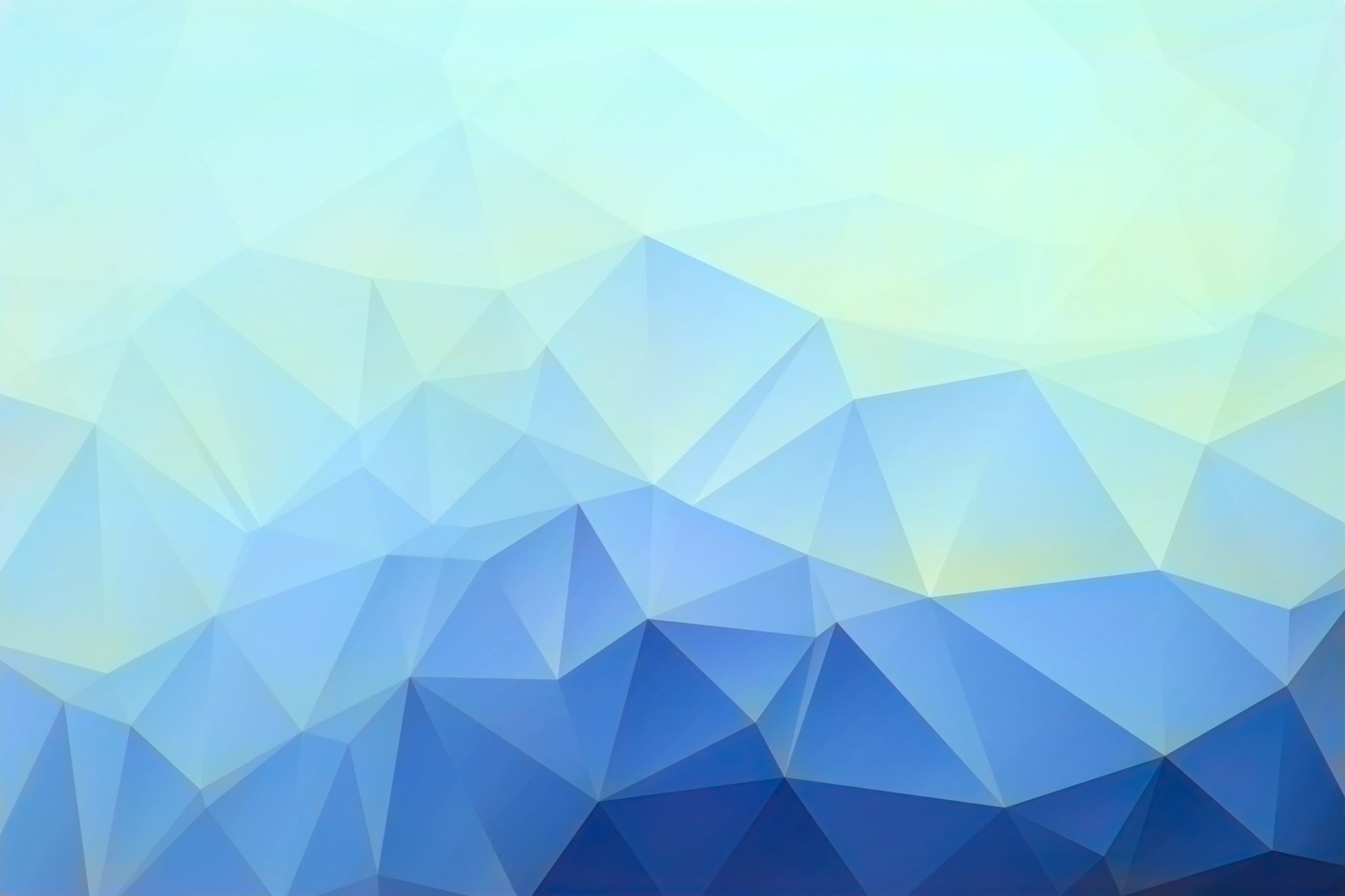 Anticoagulants
ANWAR AMARAT
HADEEL BALAWNAH
Thrombus formation/ Haemostasis ;;  is the way that the body prevents blood loss when there is damage to a blood vessel. ;; 
1-vasoconstriction 
2- primary haemostasis / Platelets activation
3 - secondary haemostasis /Coagulation which leads to formation of insoluble substance , fibrin.
* Coagulation factors are proteins synthesized in liver, soluble in plasma and circulate in blood as inactive enzymes (Zymogens) . They become active when triggered by endothelial damage and work together to form fibrin.
* There is a constant low level of activation occurring all the time in plasma, however the process will amplify when the endothelium is damaged.
* The center of cascade is activation of factor X to Xa .(common pathway)
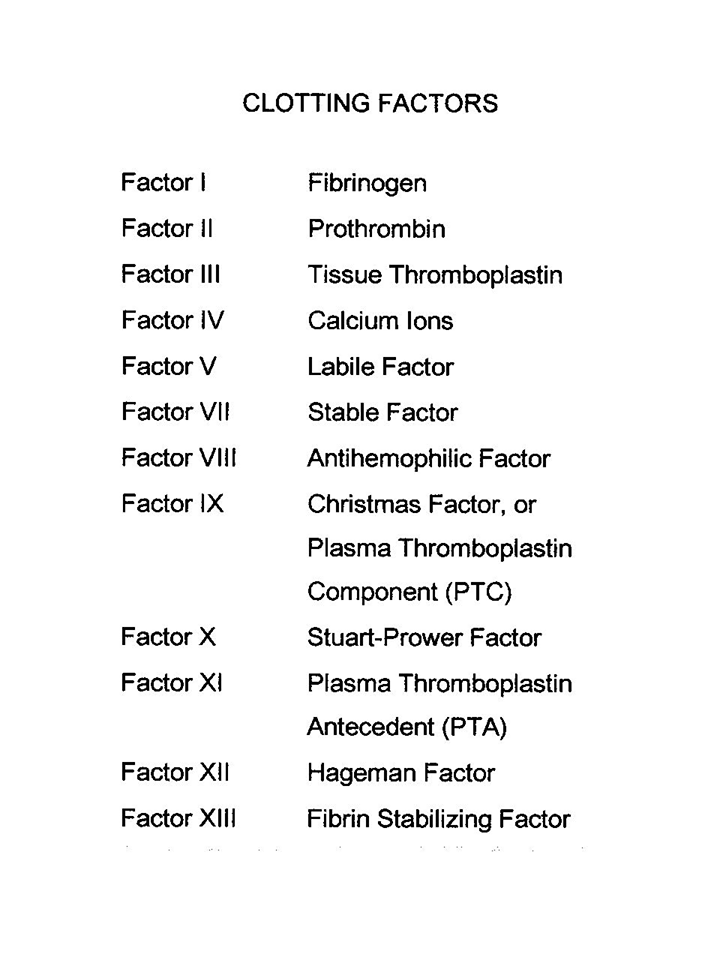 * Clotting cascade involve sequential activation of clotting factors.* Tissue factor (thromboplastin) is a glycoprotein expressed in subendothelial cells , so when the endothelium is damaged, TF will be exposed. It’s the major activator of coagulation system.* Thrombin (IIa) can make more thrombin by activating the coagulation cascade (+ve feed back) , it does this by activating factors V, VIII and XI.
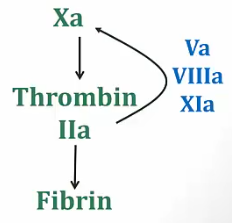 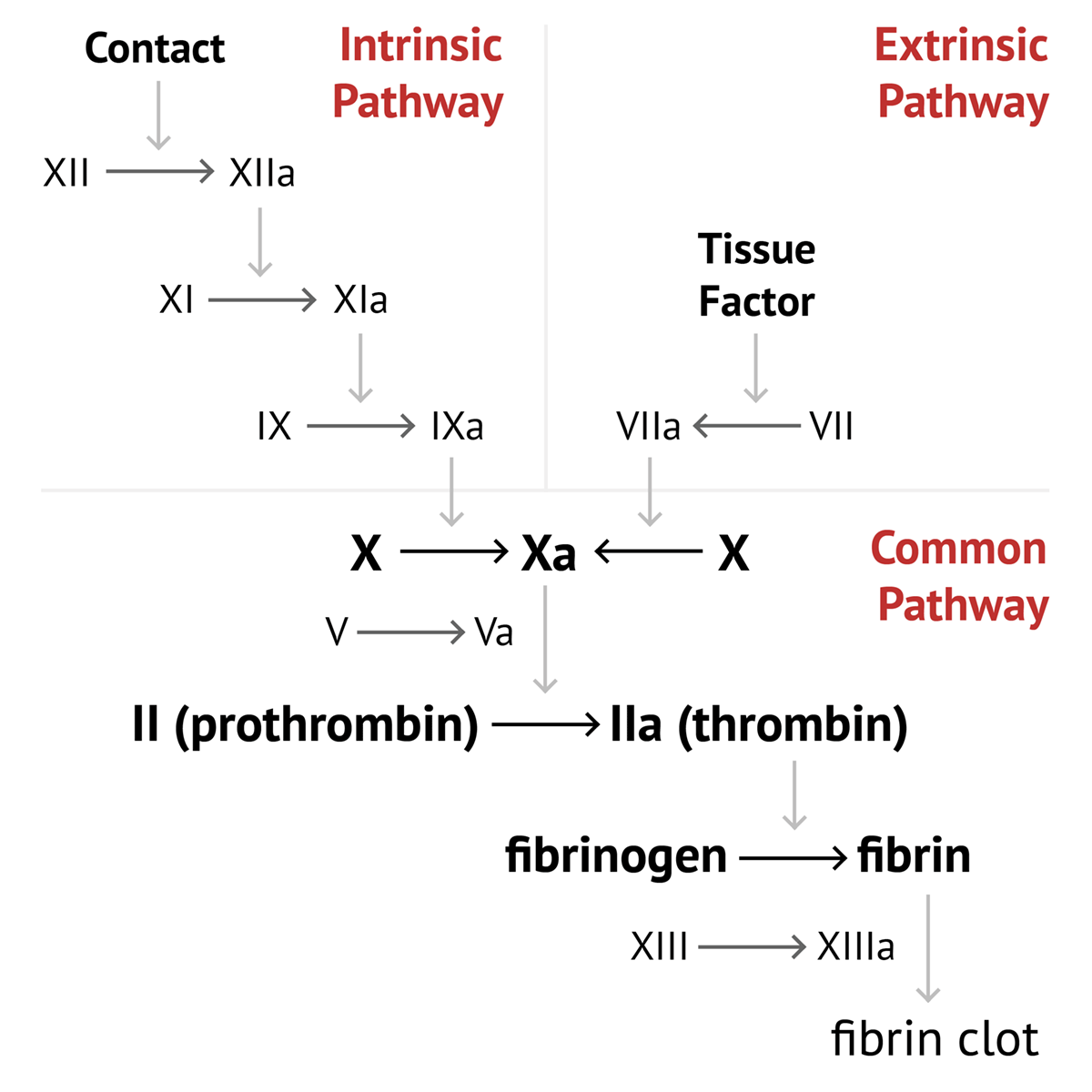 * Factor VIII circulates bound to VonWillebrand factor and released from it in response to vascular injury.* Factor XII (hageman factor) important for testing coagulation system, because it’s activated to XIIa by contact with negatively charged substances (silica) and activate the coagulation system. This is the basis for partial thromboplastin time PTT.
[Speaker Notes: PTT normal range: it varies but 25 to 35 seconds is considered normal.PT normal range: 11 to 13.5 seconds. INR (International Normalized Ratio)ISI (International Sensitivity Index)INR normal range: 0.8-1.1Thrombin time: less than 20 seconds (15-19 seconds).]
* Important deactivators of coagulation:
1- Antithrombin III is produced in liver and circulate in plasma, activated by healthy endothelial cells and inhibits factors II, IX, X, XI and XII.
2- Protein C and S is glycoproteins synthesized in liver.
Protein C is a zymogen (inactive) , its active form called activated protein C (APC).  APC requires protein S as a co-factor (not a zymogen) to inactivate factors Va and VIIIa.
If protein C and S are deficient , the patient will be in a hypercoagulable state.
3- Tissue factor pathway inhibitor inactivates Xa.
* Plasminogen is synthesized in liver , converted to plasmin which breakdown fibrin.
[Speaker Notes: Protein C is activated by thrombomodulin (cell membrane protein found in endothelial cells) , thrombomodulin binds to thrombin when present and together they activate protein C.Plasmin is an important enzyme present in blood that degrades many blood plasma proteins, including fibrin clots.]
The two ingredients of a thrombus is fibrin and activated platelets.
Drugs that block the formation of fibrin is anticoagulant and drugs that block the activity of platelets is antiplatelets. And there is thrombolytics that breakup fibrin clots that had already formed. (anticoagulants and antiplatelets prevent clot formation but thrombolytics break it up.)
Anti-coagulants
* Heparin* Factor Xa inhibitors* Direct thrombin inhibitors* Warfarin
Heparin
* Polymer (glycosaminoglycans) , found naturally in mast cells. * Its molecules varying in chain length.* Used in two forms: 1- Unfractionated heparin (UFH) : widely varying polymer chain lengths2- low-molecular weight heparin (LMWH) : smaller polymers only.
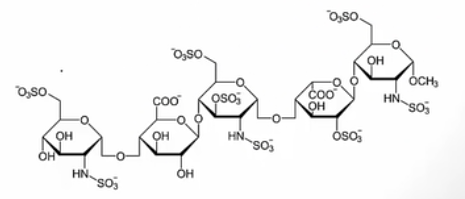 Heparin1- Unfractionated heparin
* UFH works through natural anti-coagulant anti-thrombin III , which inactivate coagulation factors II, IX, X, XI and XII.* It is a liquid medication, given IV or SQ.* It has an acute onset of action.(90 m)* UFH affects many components of intrinsic pathway , so when we measure PTT of a patient on UFH it will be prolonged. PTT can be used to monitor the effects of heparin.
* HeparIN = INtrinsic (PTT)* Thrombin time will be prolonged , and PT can increase at high doses. * Lots of binding to plasma proteins and cells, so It has a highly variable response from patient to another. Doses must be adjusted to reach goal PTT.
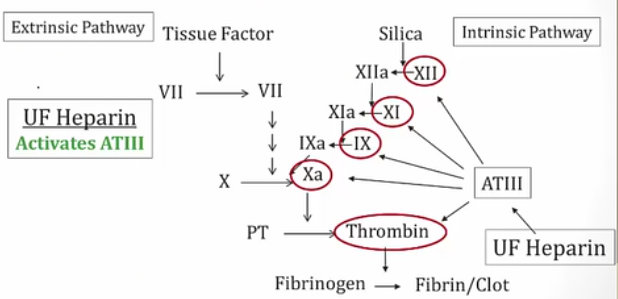 Heparin1- Unfractionated heparin
*USES OF UFH: 1- Used in acute management of DVT/PE , MI and stroke. 2- Used in prophylaxis for DVT in hospitalized patients.PROTAMINE sulphate  is the reversal agent for UFH, binds with and neutralizes the drug.* USED IN heparin overdose and cardiac surgery.*SIDE EFFECTS OF UFH: 1- Bleeding 
2- Osteoporosis in long term use.3- Mild elevation of ALT/AST levels.
4- HIT
[Speaker Notes: It’s used in cardiac surgery, so when patient have open heart surgery , they have to immobilize the heart and put it on heart-lung machine which oxygenates the blood, circulating the blood through that machine requires large dose of heparin to prevent clot formation. When the case is over you need to quickly reverse the effects of heparin.]
Heparin and Thrombocytopenia
* Many patient develop mild (10-20%) platelet count reduction. (non-immune thrombocytopenia)* It’s a result of direct suppressive effect platelet reduction. * A much more serious condition is Heparin-Induced Thrombocytopenia (HIT), It is immune-mediated reaction, and it is rare.
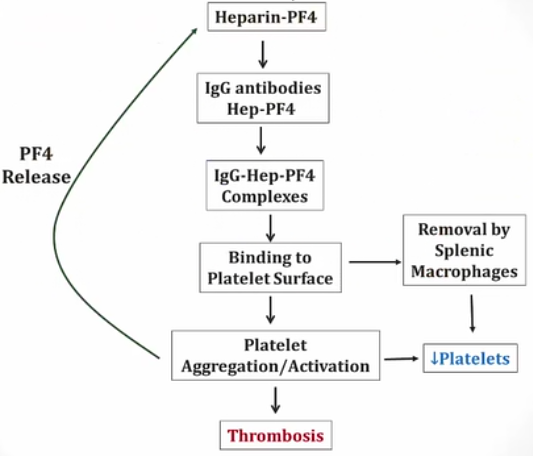 * Occurs 5-10 days after exposure to heparin, it takes time to form these antibodies.* Abrupt fall in platelets (>50%)* Formation of a life-threatening arterial/venous thrombosis.
[Speaker Notes: *HIT is an example of type II hypersensitivity reaction.*Mechanism: 
-Platelets make a substance (Platelet factor 4) which is stored in the granules, when platelets become activated, PF4 is released and it can bind to heparin. (Hep-PF4)-In a small percent of patients, IgG antibodies will form to the heparin-PF4 complexes. This will create larger complexes (IgG-Hep-PF4) , these complexes can bind to platelet surfaces and removed by splenic macrophages, and that lead to thrombocytopenia.-Sometimes these complexes that bind to platelets surfaces can activate platelets , then platelets aggregate and form a thrombus.-In addition, the platelet activation/aggregation can lead to more PF4 release that leads to more binding heparin and makes the whole problem worse.]
Heparin induced thrombocytopenia
* It’s not enough to just stop heparin, they’re hypercoagulable.
* Patients with HIT must be treated with alternative drugs: lepirudin , argatroban (direct thrombin inhibitors).* Presumptive diagnosis: Significant drop in platelet count or thrombosis formation in patients on heparin.* Definitive diagnosis: HIT antibody test, auto-antibodies to PF4-Hep complex.
[Speaker Notes: HIT Antibody test takes few days , if we expect HIT we should start treatment immediately.]
Heparin2- Low-Molecular weight heparin
Enoxaparin , tinzaparin* Also works through Anti-Thrombin III , but by using the LMW polymers of heparin , their effect is limited to factor Xa.
* Subcutaneous
*longer half life  * Dose based on weight, no titrating through the PTT* Lower incidence of HIT (but may still cause).
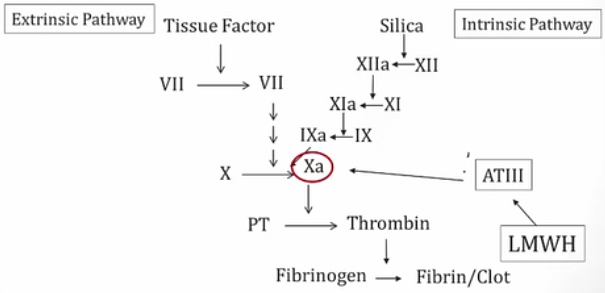 Heparin2- Low-Molecular weight heparin
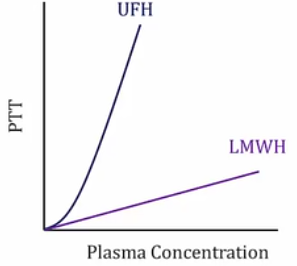 * PTT not sensitive to LMWH-induced effect. (only affect factor X)* In special circumstances , we must monitor the effect of enoxaparin, by using a special blood test that only used for LMWH, Anti Xa levels. - Limited effect on PTT - Standard dose based on weight - Usually no monitoring used - Exceptions: Obesity and Renal failure. (There can be an unpredictable effect of LMWH).
Factor Xa inhibitors
* Rivaroxaban , Apixaban.* UFH and LMWH are indirect factor Xa inhibitors, they inhibit factor Xa but through antithrombin III.* Used in atrial fibrillation as alternatives to warfarin.  - Unlike warfarin, they don’t require monitoring of PT/INR. - Standard dosing.* Can increase PT and PTT (Xa in both pathways)* Thrombin time will not be affected.
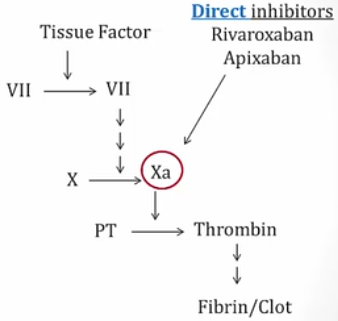 Direct Thrombin Inhibitors
* Hirudin, Lepirudin, Bivalirudin, Desirudin, Argatroban and Dabigatran.* Most of them are IV or SQ. Dabigatran is the only exception, it’s an oral drug.* Can prolong PT, PTT, Thrombin time.* ONLY UF Heparin and DTIs prolong thrombin time. - UFH: ATIII. - DTIs: direct drug effect.
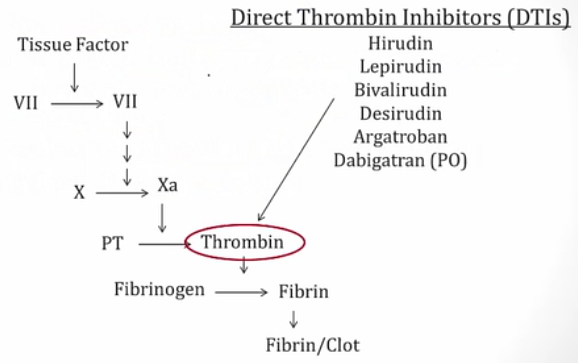 * Uses:  - Patients with HIT: stop heparin and start DTI , PTT often monitored. - Acute coronary syndrome: Bivalirudin. - Atrial fibrillation: standard dose of Dabigatran (oral) , doesn’t require PT/INR monitoring.
[Speaker Notes: Thrombin activity is common in all pathways.]
Vitamin K
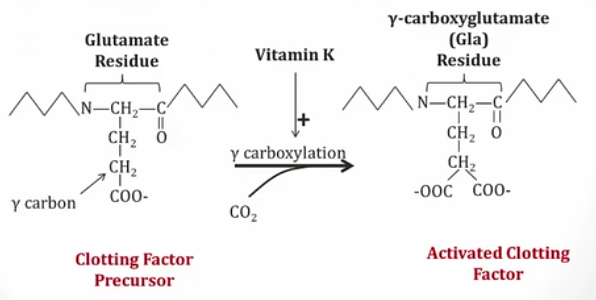 [Speaker Notes: If you look at the precursor of a clotting factor, you’ll find a residues of glutamate. Vitamin K contributes to the carboxylation of GAMMA-CARBON , this means the addition of carboxylic acid group to the gamma-carbon. That creates gamma-carboxyglutamate residue in the clotting factor and leads to formation of activated clotting factors.]
Warfarin
* Warfarin competitively inhibits the vitamin K epoxide reductase, which is essential for activating the vitamin K available in the body.* Very commonly used.* When warfarin is used, there will be decrease in all vitamin K dependent factors levels.* Warfarin works by inhibiting enzyme epoxide reductase.
* Epoxide reductase converts vitamin K to a reduced form. When vitamin K assess in the gamma carboxylation of a clotting factor it becomes oxidized.* Epoxide reductase allows vitamin K to continue to contribute to the activation of clotting factors.
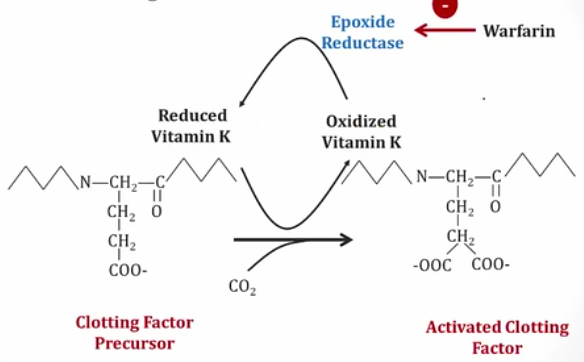 Warfarin
* Takes days to achieve its effects, because the drug doesn’t do anything to the clotting factors had already present, but it inhibits the production of new clotting factors. (Time required for clotting factor levels to fall).* Dose must be adjusted to reach target PT/INR. Warfarin effect depends on the amount of vitamin K in the body which varies with diet, antibiotics (inhibits GI bacteria) or drugs interfere with metabolism.* You have to check your PT/INR constantly (at least once a month).
Warfarin
* Why the PT/INR is the preferred test for monitoring the effects of warfarin? * - Because factor VII, which is part of the extrinsic pathway, has the shortest half-life (4-6 Hours) of the four vitamin K dependent factors. - Means that factor VII will be the first level to fall after warfarin administration, therefore the extrinsic pathway in the PT test is much more sensitive to the effects of warfarin. (only PT test captures factor VII activity) - PTT less sensitive to warfarin. - Thrombin time is normal.
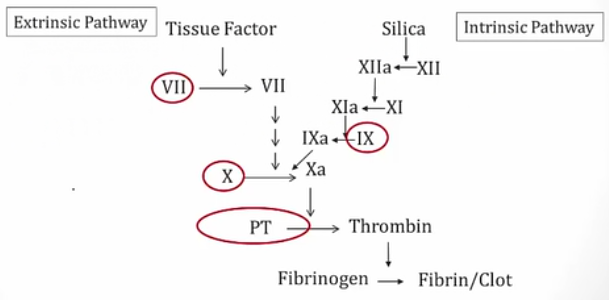 Warfarin
* Warfarin has a prothrombotic activity when therapy is initiated, because of the effects on protein C.* Protein C is anti-clotting factor with short half-life (8-10 Hours) and is also vitamin K dependent. * Protein C becomes deficient when warfarin is initiated, this briefly creates a prothrombotic state. This effect is limited to the first few days of therapy because other factor levels will fall and that is antithrombotic.* USES:  - Stroke prevention in patients with atrial fibrillation. - In patients with mechanical heart valve. - Patients who have DVT/PE. (for at least several months)
Warfarin
* Should you use an IV immediate-acting drug like heparin to anti-coagulate the patient during their initial prothrombotic period on warfarin? * - Yes, for clot disorders (DVT/PE), heparin is used anyway because of its acute onset. This provides anti-coagulation during initial warfarin therapy. - One exception: patients with atrial fibrillation. They don’t have an active clot ; they are just at high risk of forming a clot. So we often start warfarin without heparin.* ADVERSE EFFECTS:1- Crosses placenta and cause fetal warfarin syndrome (contraindicated), UFH often used (doesn’t cross). Warfarin is safe for lactating mothers.2- Bleeding.3- Skin necrosis.
[Speaker Notes: -Fetal warfarin syndrome: abnormal fetal development. Warfarin is generally not used especially in the first trimester.]
Warfarin
* Warfarin skin necrosis *1- A rare complication of therapy and only happen in patients with protein C deficiency. Can also happen with very high doses.2- At the initial exposure, protein C level falls. If the patient have an unknown protein C deficiency, this level will get very low and they will become prothrombotic.3- the result is thrombosis of skin tissue.4- presents as large dark, purple skin lesions within a few days after warfarin administration.
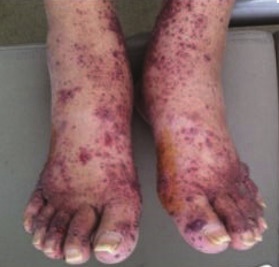 Chronic Oral Anticoagulants
* The prior standard therapy was warfarin for many years: - Upsides: Oral drug and low cost. - Downsides: Requires regular INR checks. (Monthly blood draw)
Novel Oral Anticoagulants
* NAOCs are alternatives to warfarin.* Factor Xa inhibitors (Rivaroxaban, Apixaban) , DTIs (Dabigatran) - Upsides: no INR regular checks. (Consistent dose) - Downsides: cost and no reversal agents.
[Speaker Notes: * Several indication for a patients taking a pill everyday for anticoagulation: 1- Atrial fibrillation. 2- Mechanical heart valve. 3- Prior DVT/PE.]
Reversal OF Drugs
1- Fresh Frozen Plasma (FFP): - FFP can be used to reverse the effect of warfarin very quickly. - It’s the plasma after removal of RBCs, WBCs and Platelets, frozen for storage. - Once thawed, must be used within 24 hours or the clotting factors degrade. - It will correct deficiencies of any clotting factors. (other low vitamin K factor levels will be corrected by FFP) - PT/PTT levels will normalize after infusion.
Reversal OF Drugs
2- Vitamin K:  - Can also be given to reverse the effect of warfarin, used when INR is too high (>3) in the absence of serious bleeding. - Given orally or IV. (IV can cause anaphylaxis) - In the absence of serious bleeding, if the:  *INR 3-5: Hold warfarin.  *INR 5-9: Hold warfarin and oral vitamin K.  *INR >9: Consider IV vitamin K or FFP. Severe bleeding with any increase in INR: Administer FFP.
Thank You